Организация образовательной деятельности при реализации программ общего образования с применением электронного обучения, дистанционных образовательных технологий
Старченко Л.П., 
Начальник отдела МКУ КНМЦ
Электронное обучение  - это организация образовательной деятельности с применением содержащейся в базах данных и используемой при реализации образовательных программ информации и обеспечивающих ее обработку информационных технологий, технических средств, а также информационно-телекоммуникационных сетей, обеспечивающих передачу по линиям связи указанной информации, взаимодействие обучающихся и педагогических работников.
Дистанционные образовательные технологии — это образовательные технологии, которые реализуются в основном с применением информационно-телекоммуникационных сетей при опосредованном взаимодействии обучающихся и педагогических работников (на расстоянии).
Как школе перейти на дистанционное онлайн- обучение?
1. Утвердить локальный акт (приказ, положение) об организации дистанционного обучения. В том числе в нем должен быть определен порядок индивидуальных консультаций и проведения контрольных.
2.  Провести мониторинг готовности и детей и педагогов к обучению с применением электронных и дистанционных технологий.
3. Утвердить расписание занятий на каждый день по каждому предмету. При этом самостоятельно определяется соотношение объема занятий, проводимых путем непосредственного взаимодействия педагогического работника с обучающимся, в том числе с применением электронного обучения, дистанционных образовательных технологий.
4. Ознакомить учеников и их родителей с новым форматом работы: с расписанием занятий, графиком контрольных, консультаций.
5. Обеспечить выставление оценок в электронной форме.
6. Получить подтверждение родителями выбор дистанционного обучения (заявление).
7. Внести корректировку календарно-тематического планирования (форма, средства).
8. Организовывает занятия, консультации, вебинары на школьном портале или другой образовательной цифровой платформе (например РЭШ) с помощью «Скайпа», ZOOM … 
9. Создать библиотеку простейших "нужные для обучающихся ресурсы и задания". А еще - выражать свое отношение к работам школьников в виде текстовых или аудиорецензий, устных онлайн-консультаций.
10. Ежедневный мониторит фактического присутствия учащихся на занятиях дистанционно (в том числе кто болеет).

При необходимости допускается интеграция форм обучения, например очного и электронного.
Советы для учителей
1. Провести мониторинг: есть ли у всех интернет, гаджеты, необходимые для обучения онлайн приложения. По возможности все подключить-установить.
2. Адаптировать расписание под онлайн-формат. 5-6 часов за компьютером для ребенка - недопустимая нагрузка.
3. Для обучающихся одной параллели/одного класса определить единый набор приложений по всем предметам, использовать единую схему выдачи заданий и получения результатов их выполнения по всем предметам.  
4. Устраивать вебинары и виртуальные беседы с классом - хотя бы несколько раз в неделю. Отправка только домашней работы по почте - точно неэффективна.
5. Наладить обратную связь с детьми и родителями: по электронной почте или электронному дневнику.
6. Снять эффект изоляции: организовать групповые задания для учеников, например, в общих чатах в мессенджерах или онлайн-документах с общим доступом.
7. Установить связь с родителями,  объяснить, как они могут контролировать обучение детей.
8. Больше внимания рефлексии:  что получается, что нужно изменить - это можно спросить у учеников и родителей через онлайн-опросы.
9. Классным руководителям нужно собрать данные об электронной почте, о наличии электронных устройств у учеников и их родителей.
10. Учителя - предметники могут собирать банк живых видеоуроков, записывать свои занятия и отправлять их ученикам.
11. Учителя - предметники открывают адрес электронной почты только для электронного и  дистанционного обучения
Российская электронная школа- РЭШ
Якласс 23 марта вебинар регионального представителя: https://www.youtube.com/watch?v=3wEVXihgRDQ&feature=youtu.be
Учи.ру
Издательства «Просвещение», «Дрофа», «Вентана-Граф», «Русское слово»
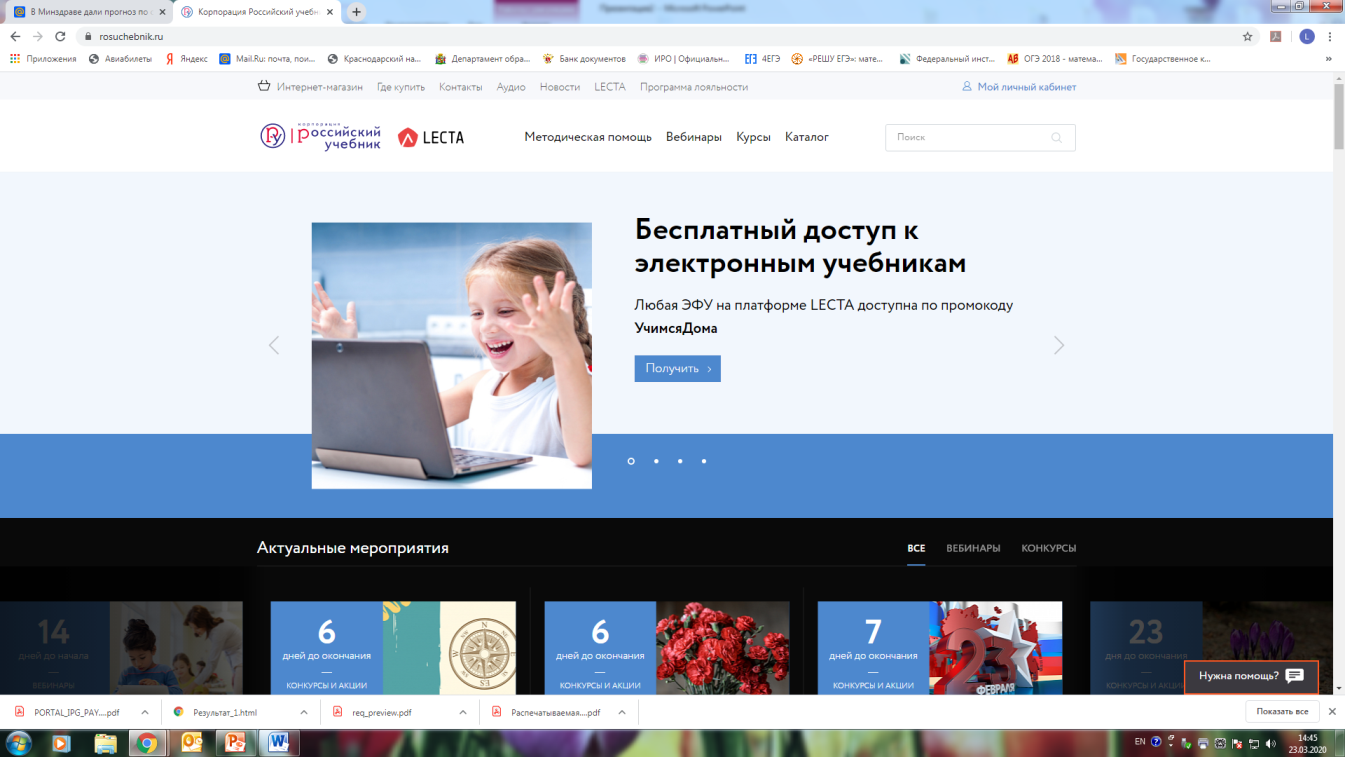 Сайт interneturok.ru
портал "Билет в будущее"
канал Мособртв
РЕШУ ЕГЭ и РЕШУ ОГЭ
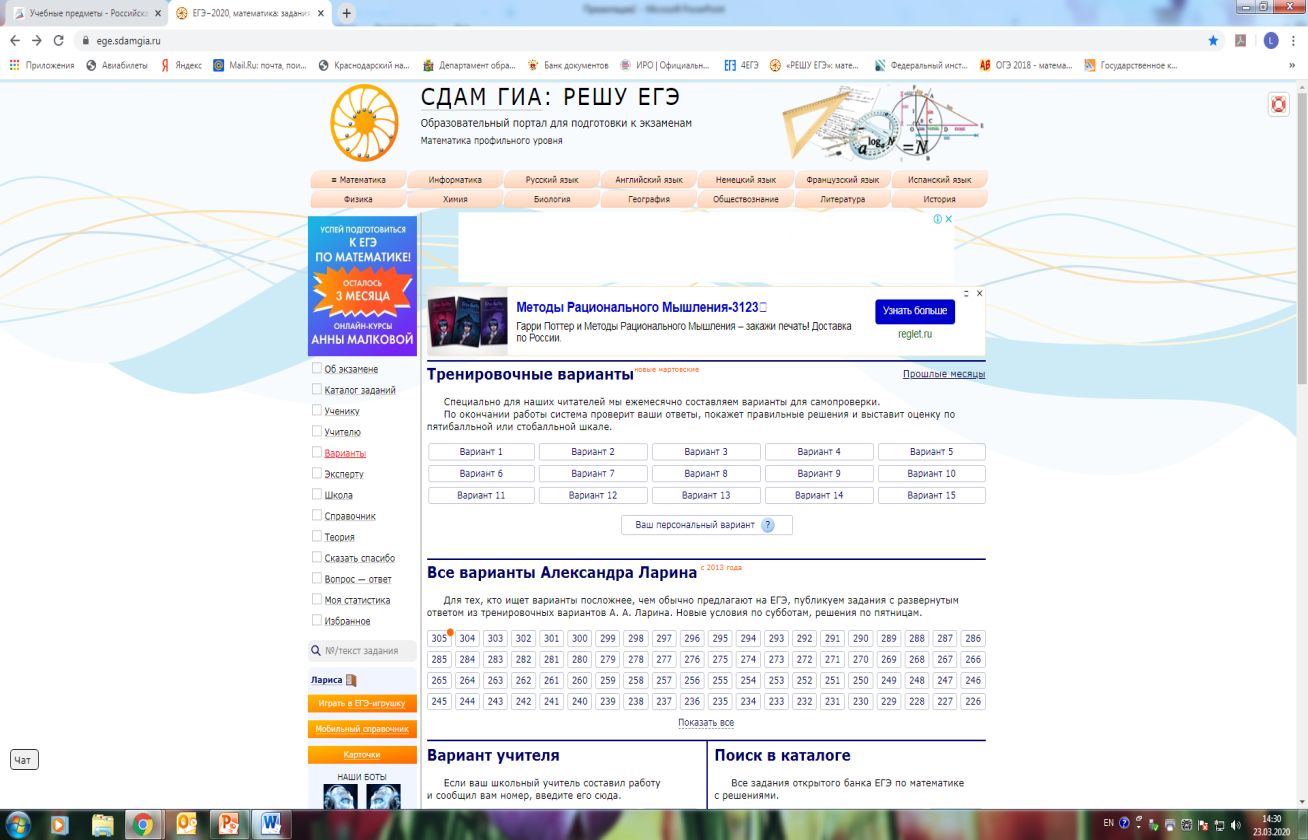 Яндекс.Учебник
Московская электронная школа- МЭШ
Обучение в социальных сетях «Одноклассники» и «ВКонтакте»
Школы могут запустить дистанционное обучение через эти соцсети, используя готовый набор инструментов.
Закрытые или публичные сообщества и чаты для класса, группы и предмета. В сообществах можно не только публиковать записи с важной информацией и участвовать в обсуждениях, но и хранить учебные документы, конспекты, учебники.
Прямые трансляции лекций и уроков, запись видео, вебинары.
 Дистанционные видеоуроки. Соцсети поддерживают групповые звонки, в которых может участвовать до 100 человек, а также демонстрацию экрана компьютера и смартфона.
Размещение учебных материалов: документов (презентаций, файлов, таблиц), картинок, аудио, видео.
 Готовые приложения внутри соцсетей (тесты, анкеты и др.). Соцсети также позволяют разрабатывать собственные инструменты на платформах мини-приложений.
GeekBrains (образовательный портал по обучению программированию)
Skillbox
Министерство просвещения Российской Федерации разместило инфографику с рекомендациями для школьников по ведению здорового образа жизни в период каникул и дистанционного обучения.
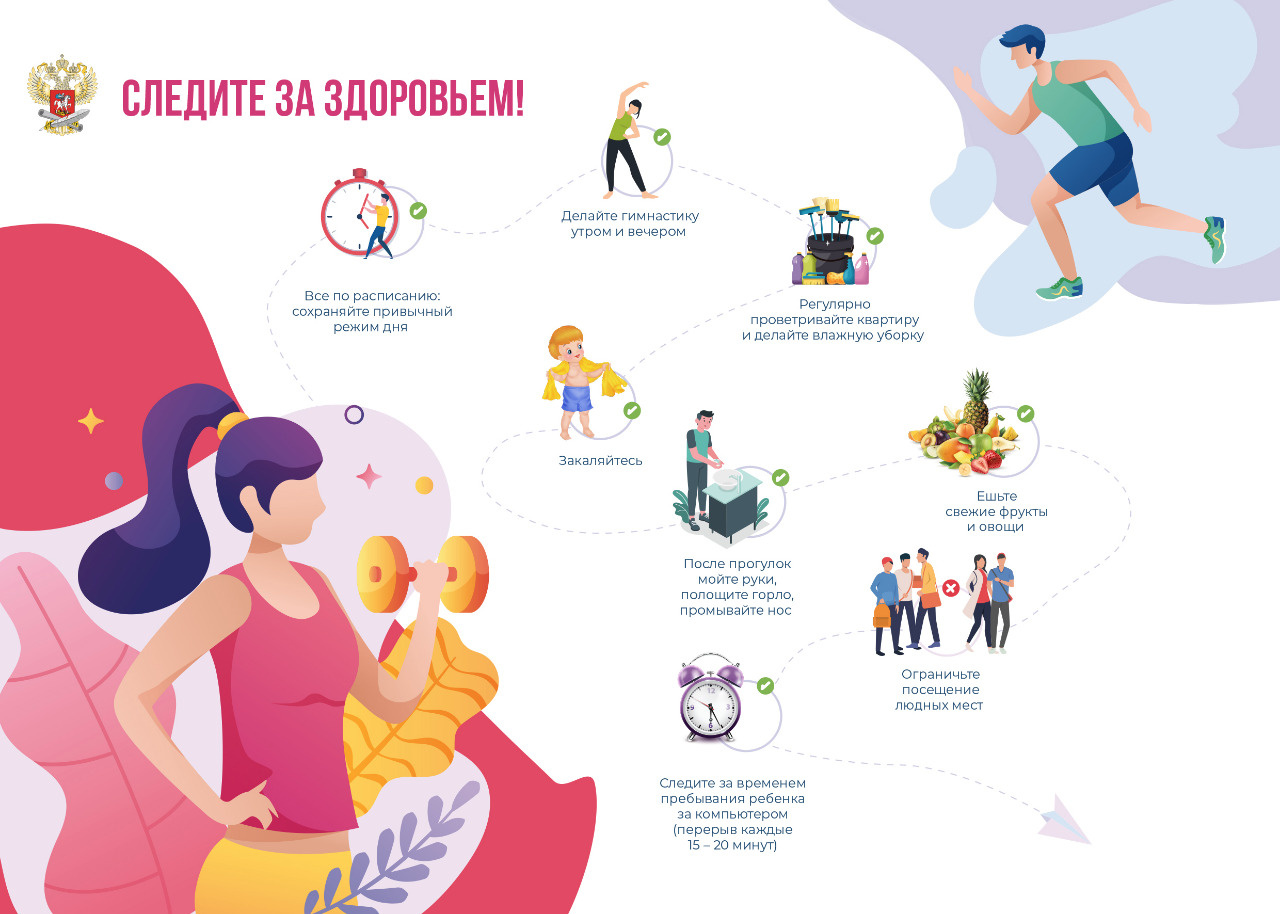 Горячая линия для учителей:
Техническое сопровождение:
Гергалов  Виталий Викторович:
89528767676
Методическое сопровождение:
Старченко Лариса Петровна: 89184977799
Саркисян Оксана Александровна: 89180346225
Гофербер Елена Александровна: 89184188793
Специалисты МКУ КНМЦ по предметам:
88612592179